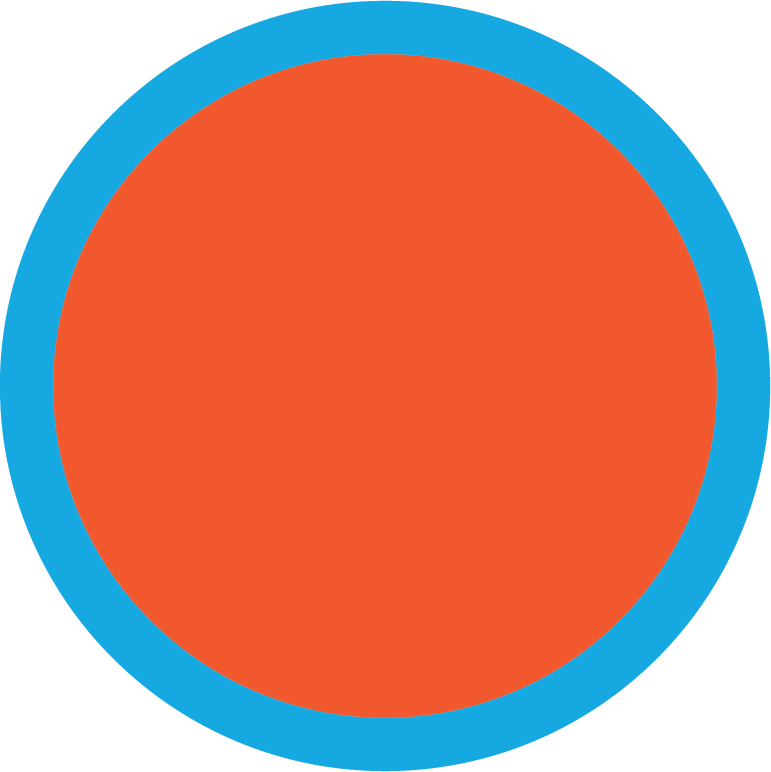 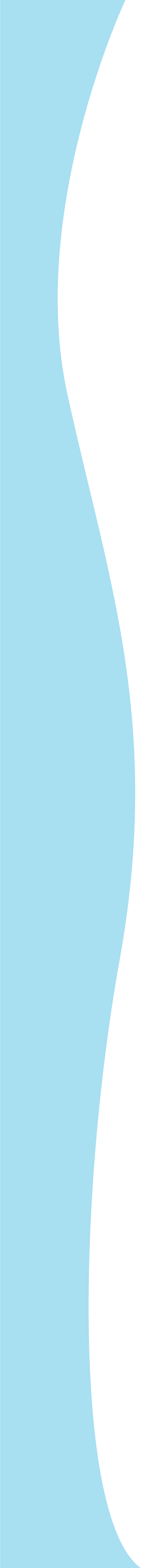 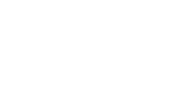 6
Our school
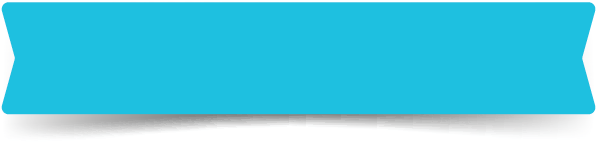 LESSON 2 - PERIOD 4
Teacher: Duong Thi Bich Ngoc
Quang Trung Primary School
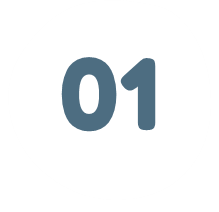 WARM-UP AND REVIEW
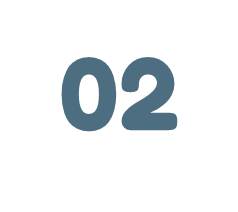 LISTEN AND NUMBER.
Listen and number.
2
4
3
1
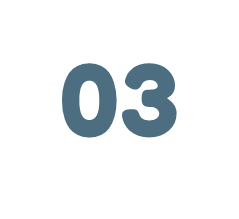 READ AND MATCH.
Look and read aloud.
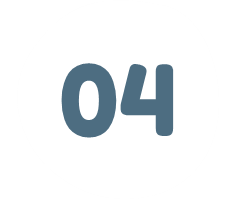 LET’S PLAY.
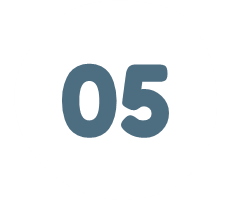 FUN CORNER
Read and say the correct answer.
We like singing songs.
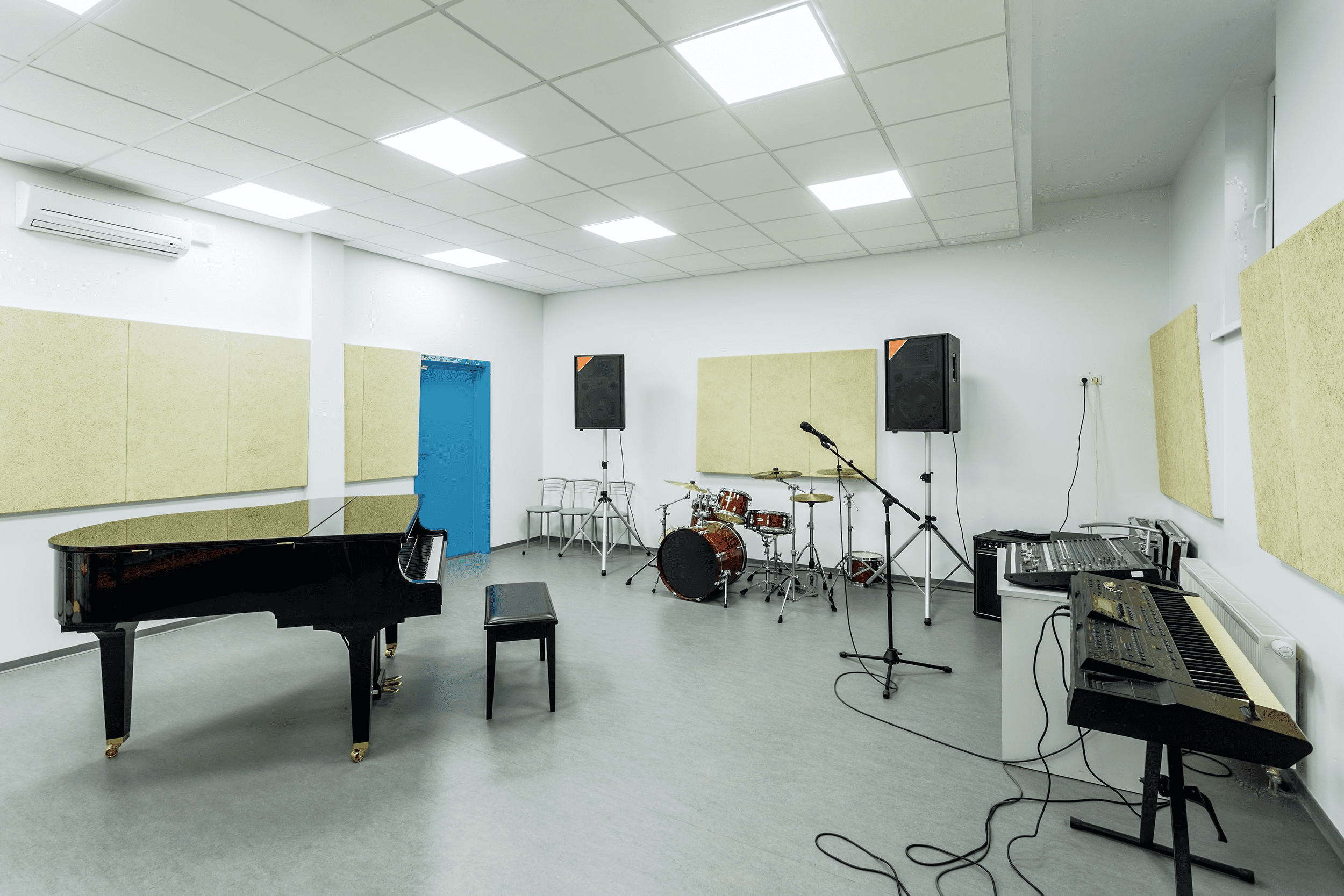 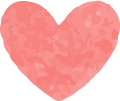 Let’s go to the music room.
Read and say the correct answer.
I like drawing.
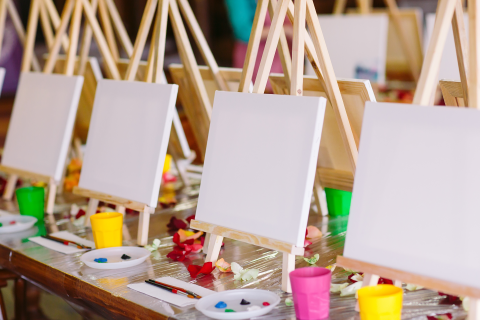 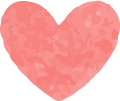 Let’s go to the art room.
Read and say the correct answer.
We like playing sports.
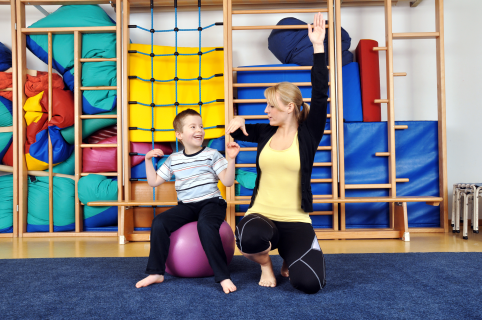 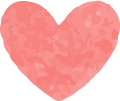 Let’s go to the gym.